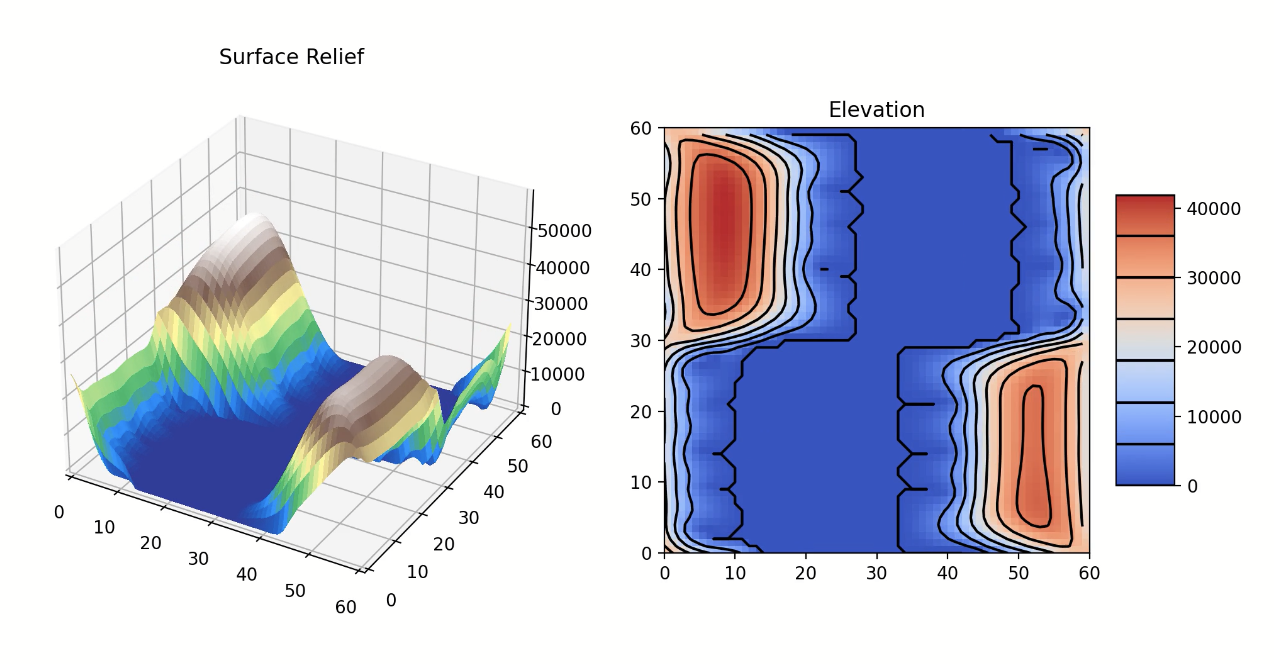 EPS 109 Final Project
“Fault-crossing effect on a channel” 
Winnie Lau
Goal and Method
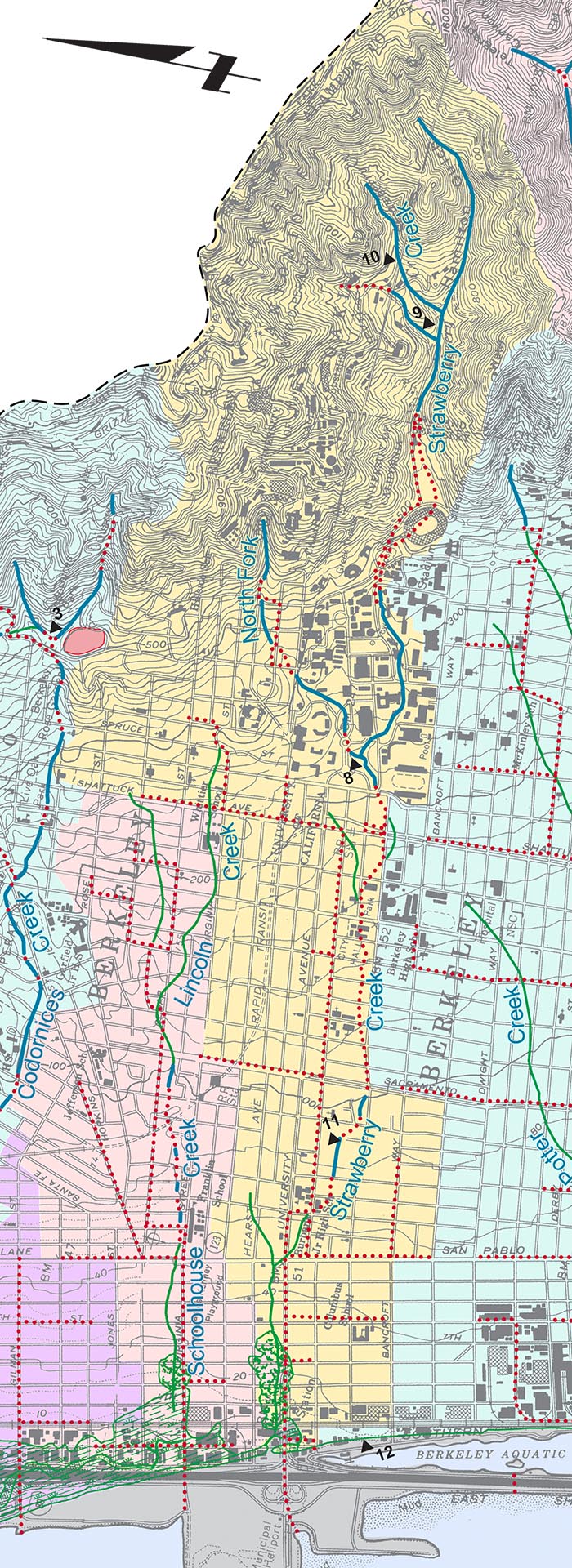 Motivation
Goal: Show the changes of a channel by a lateral fault
Method: Set up the initial condition of the landscape, model a right-lateral fault movement, modify and apply Landscape Evolution Simulation (Perron et al., 2008)
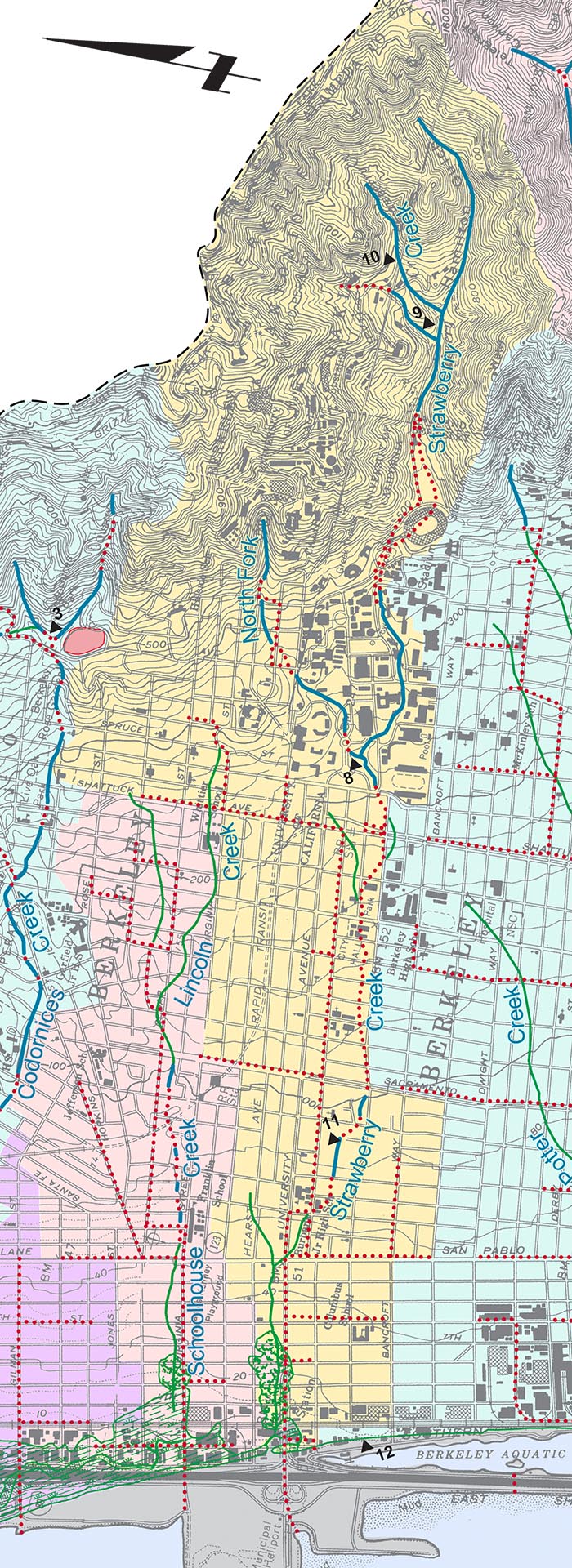 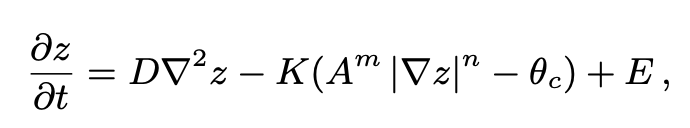 z = elevation
K = erosion rate at the land that surrounded by the ocean
D = diffusion rate
m = area exponent
n = gradient exponent
θc = erosion threshold
E = rate of change of land surface elevation relative to base level
Portion of Creek & Watershed Map of Oakland & Berkeley
Source: Oakland Museum of California http://explore.museumca.org/creeks/1140-OMStrawberrySchoolhouse.html
Animation: Fault-crossing
According to the U.S. Geological Survey, the average rate of creep on the Hayward is 4.6 millimetres per year
Animation: without a fault
Comparison
(K = 1.0e-6, D = 0.01, m = 1.2, n = 1, θc =10)
Given all other parameters the same,
579.334m lower than
1.905% higher than